БУКВА …..
Спозаранку за окошкомСтук, и звон, и кутерьма.По прямым стальным дорожкамХодят красные дома.
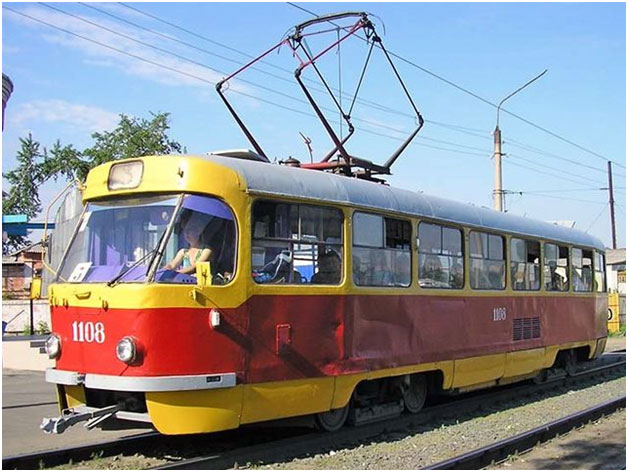 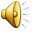 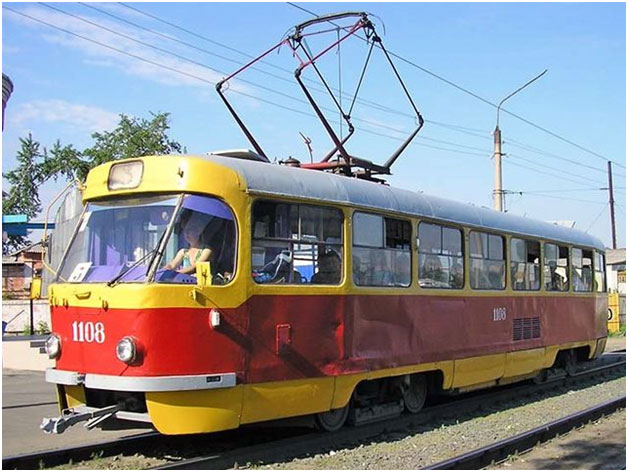 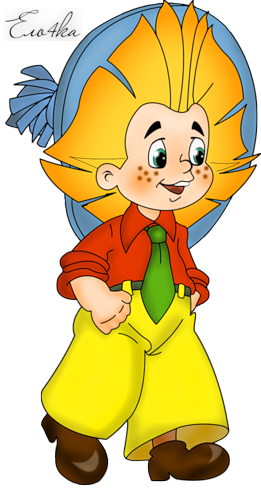 Й
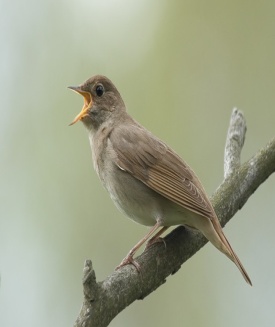 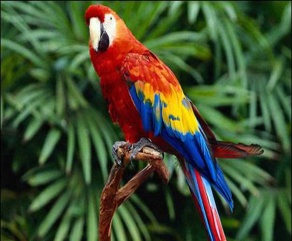 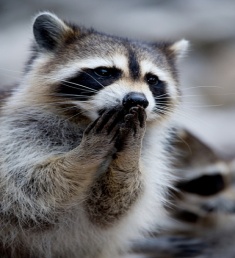 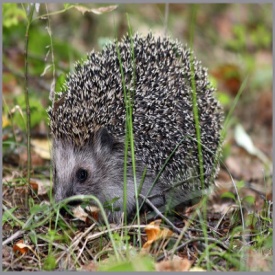 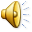 ТРАМВАЙ

СОЛОВЕЙ

ПОПУГАЙ

НЕЗНАЙКА

ЕНОТ

ЁЖИК
?
Й
Й
й
ЧТО  НА  КАРТИНКЕ?
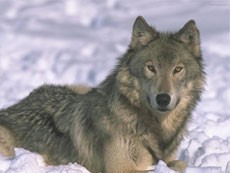 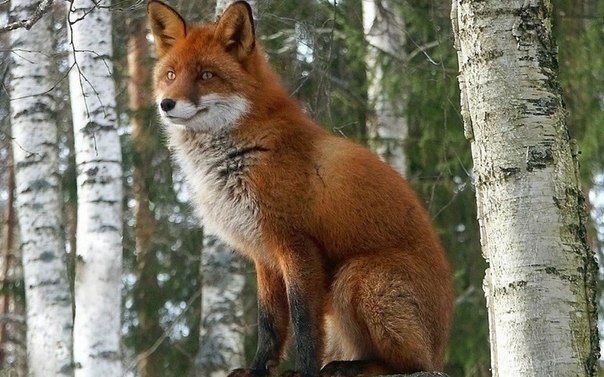 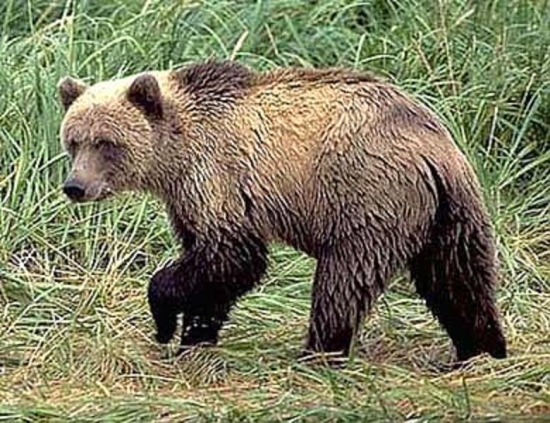 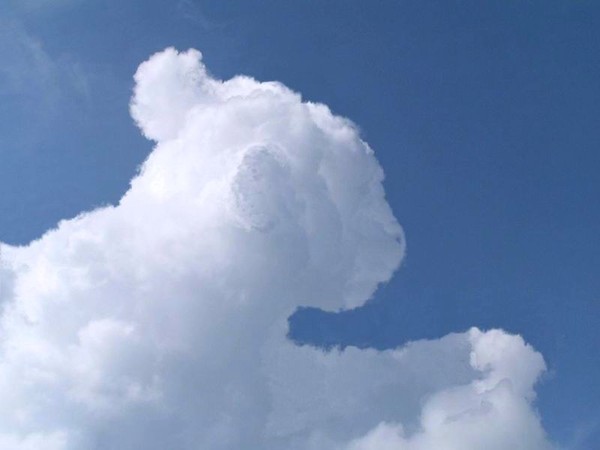 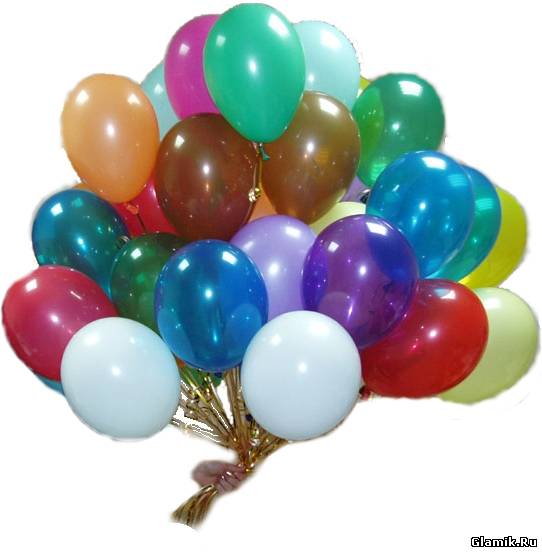 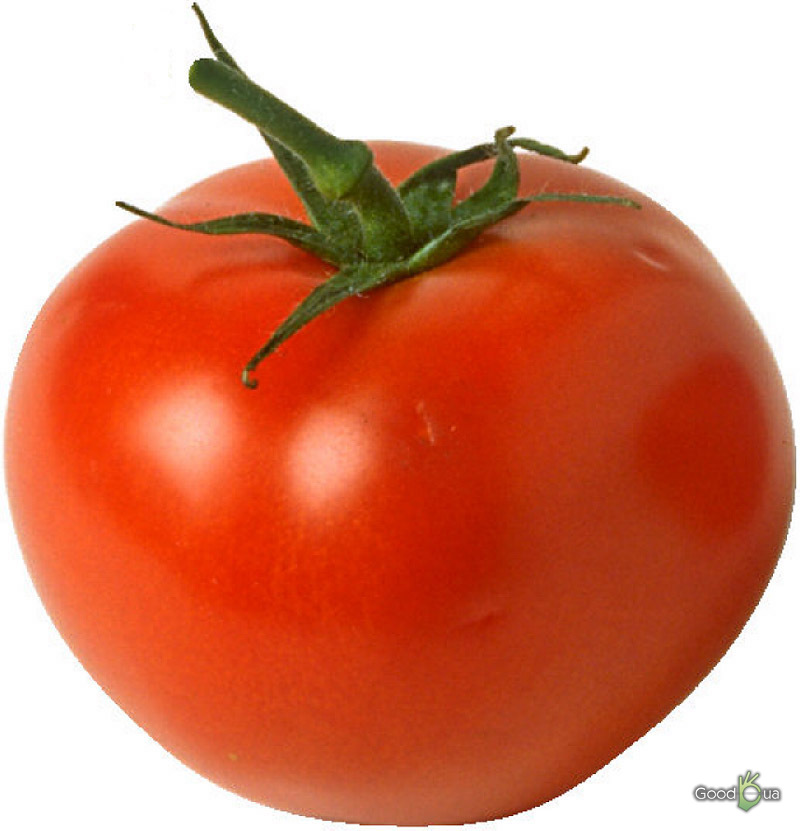 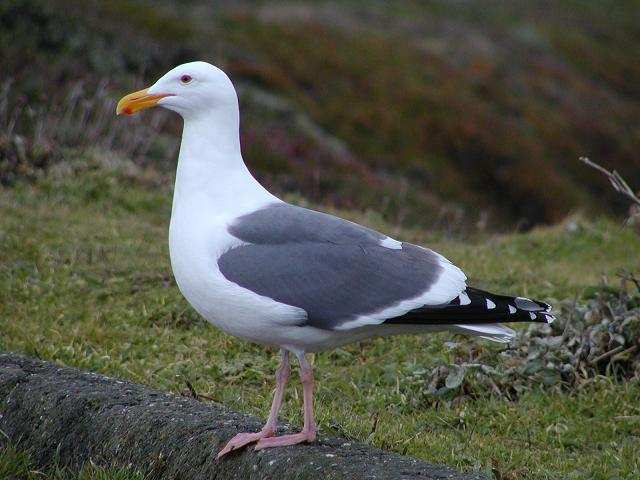 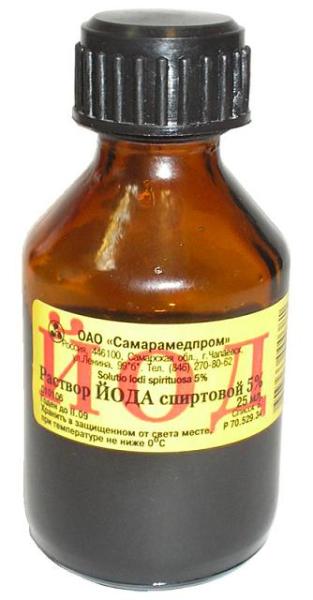 Как можно перенести
данное слово?
Йод
МАЙКА,  ЗАЙКА, ЛЕЙКА, КОПЕЙКА, ЛИНЕЙКА
Сколько слогов с слове?  Как их перенести?
МА-ЙКА, 
 ЗА-ЙКА, ЛЕ-ЙКА,     КОП-ЕЙ-КА, ЛИНЕЙ-КА
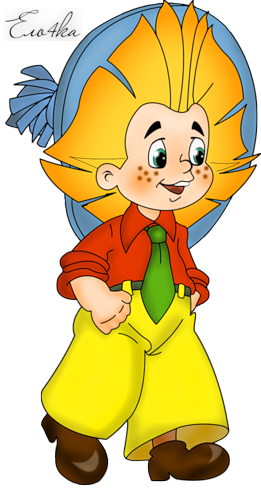 МАЙ-КА,  ЗАЙ-КА, 
ЛЕЙ-КА, КОПЕЙ-КА, 
ЛИНЕЙ-КА